Conservation and sustainable use of marine resources: Participatory approaches
Manas Roshan
International Collective in Support of Fishworkers (ICSF)
Regional NHRI Seminar on Human Rights and Fisheries 
Danish Institute for Human Rights
Bangkok |18 November, 2019
Conservation and sustainable use - a history
Ramsar Convention, 1971: “wise use”, sustainable utilization of wetland resources
Stockholm Conference, 1972: “…representative samples of natural ecosystems must be safeguarded for the benefit of present and future generation…”
United Nations Conference on Environment and Development, 1992: Sustainable development, protect the environment for future generations, precautionary approach (Rio Declaration)
The Convention on Biological Diversity (CBD), 1992: Conservation, sustainable use, and the fair and equitable sharing of the benefits
Conservation and management of marine living resources
United Nations Convention on the Law of the Sea (UNCLOS), 1982:  Coastal states to determine allowable catch in their EEZs for the conservation of living resources (Article 61)
United Nations Fish Stocks Agreement (UNFSA), 1995: Conservation and management of straddling and highly migratory fish stocks, based on the precautionary approach
Code of Conduct for Responsible Fisheries (CCRF), 1995: Principles and standards for conservation, management and development of living aquatic resources
Agreement on Port State Measures (PSMA), 2009: Prevent, deter and eliminate IUU fishing by preventing such vessels from using ports and landing their catches (Indonesia, Japan, Maldives, Myanmar, Oman, The Philippines, Republic of Korea, Sri Lanka, Thailand, Turkey, Vietnam in Asia)
Area based management and conservation measures
Fisheries management: area-based spatial and temporal closures or restrictions for management (States: artisanal fishing zones, seasonal closures; traditional: indigenous taboo concept of tapus, or ra’ui) 
Protected areas (PA): “a geographically defined area, which is designated or regulated and managed to achieve specific conservation objectives” (CBD)
Marine Protected Areas (MPA): “an area within or adjacent to the marine environment, together with its overlying waters and associated flora, fauna, and historical and cultural features, which has been reserved by legislation or other effective means, including custom, with the effect that its marine and/or coastal biodiversity enjoys a higher level of protection than its surroundings” (CBD)
No agreement on definitions and governance models
Marine Protected Areas and the CBD
Jakarta Mandate on Marine and Coastal Biological Diversity, 1995 – programme of work to assist its implementation; Programme of Work on Protected Areas, 2004; Aichi Targets 2010-2020
430 MPAS in 1985; 1306 in 1995; 14,830 in 2019
Today, 7.6% of the global ocean (Aichi Target: 10%) are covered by MPAs. 17% of waters within national jurisdiction protected
Not evenly distributed: 20 large MPAs cover over 60% of the total area
Other Effective Area-based Conservation Measures (OECM): New designation adopted in 2018 widens governance types and recognizes equity concerns
Key Issues
Lack of consultation and participation of fishing communities
Inadequate legal recognition of customary tenure rights of fishing communities and their efforts to conserve and sustainably use natural resources
Loss of fishery livelihoods, with spillover food security, decent work and other human rights impacts
Target-driven, rather than inclusive and outcome-based, approaches can divert fishing effort to other poorly managed fishery resources
MPAs are often designated and implemented by environment and forest authorities (Indonesia, Thailand an exception in Asia). No role of fisheries management authorities
Need for more research on the socio-economic impacts of MPAs, especially trade-offs between loss of livelihoods and benefits from conservation
The SSF Guidelines
Recognize that responsible governance of tenure is central for the realization of human rights, food security, poverty eradication, sustainable livelihoods, social stability, housing security, economic growth and rural and social development (5.2)
Recognize the role of SSF communities and IPs to restore, conserve, protect and comanage ecosystems (5.5)
Grant preferential access of SSF to fish in waters under national jurisdiction (5.7)
Involve SSF communities – special attention to women, vulnerable and marginalized groups – in the design, planning, implementation of management measures, including Pas (5.15)
Effective fisheries management
Co-management: Global; part of EAFM – ecosystem approach to fisheries management (formal and informal co-management arrangements, e.g. in India)
Managed access zones: Spatial closures excluding non-selective and destructive fishing gear (also called TURFs in some contexts); across Asia
“Marine Conservation Zones” to regulate fisheries in Thailand (area and gear restrictions)
Common protection areas (Tuba Dikatutuang) in Indonesia (Wakatobi National Park)
Locally Managed Marine Areas (LMMA) in Indonesia, the Philippines and the Pacific Islands; Indigenous and Community Conserved Areas (ICCA) in North, Central and South America 
Marine Extractive Reserves (MERs) and Reserves for Sustainable Development (RSD) in Brazil
Customary tenure practices: Restricting access and managing fishery resources (padu in south-east India; ra’ui in New Zealand; comarca administration in Panama)
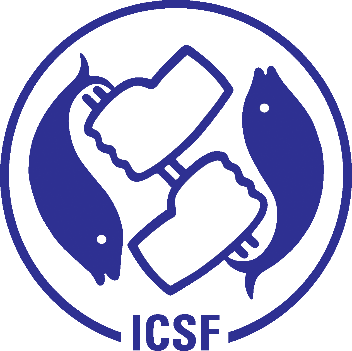 www.icsf.net
icsf@icsf.net | manas.icsf@gmail.com